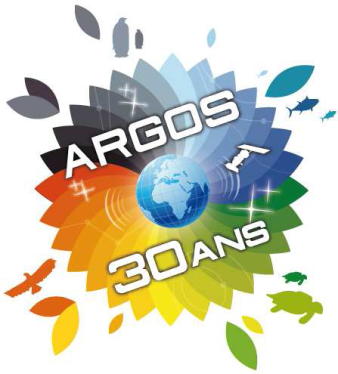 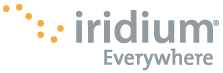 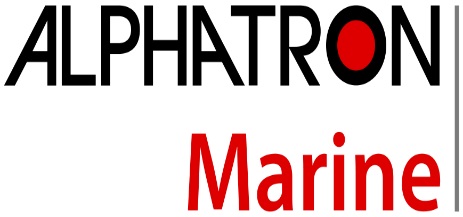 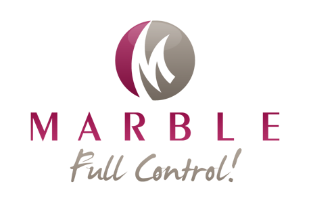 ©  2008 know today, live better tomorrow
24/7
Receiving, processing, validating, distributing and archiving data
from approximately 80 instruments carried on almost 40 satellites
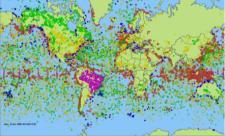 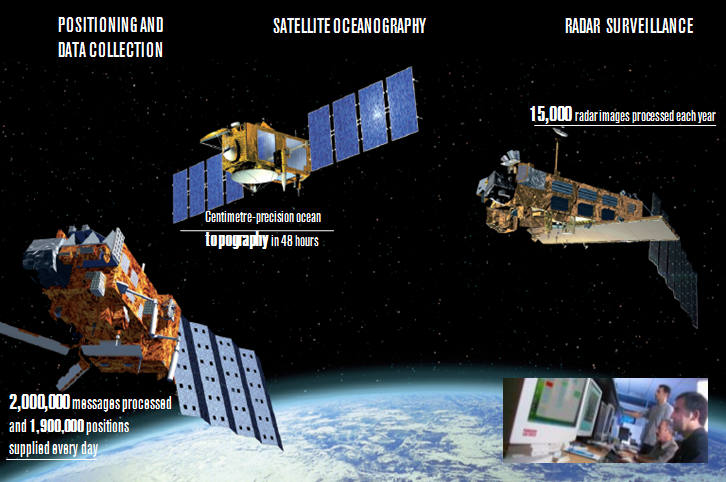 15,000 radar images processed each year
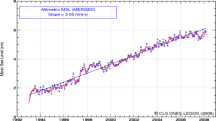 Centimetre-precision ocean 
topography in 48 hours
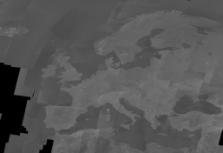 Page 2
Providing services and applications
Tracking: tracking movable assets – merchant ships, tankers, fishing boats, sailing boats, offshore platforms, animals, etc.

Surveillance: detecting pollution, detecting illegal fishing boats, observing ocean conditions, etc.


Ocean conditions: maritime routing, ocean weather bulletins for oil rigs, etc.
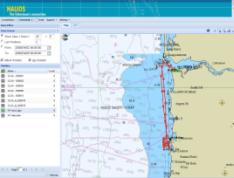 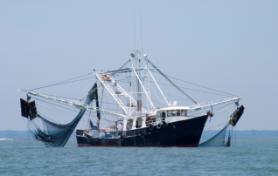 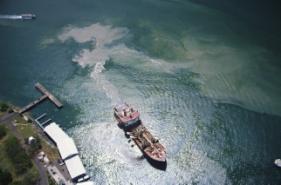 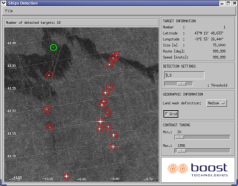 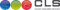 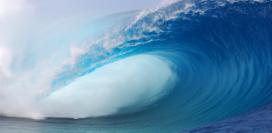 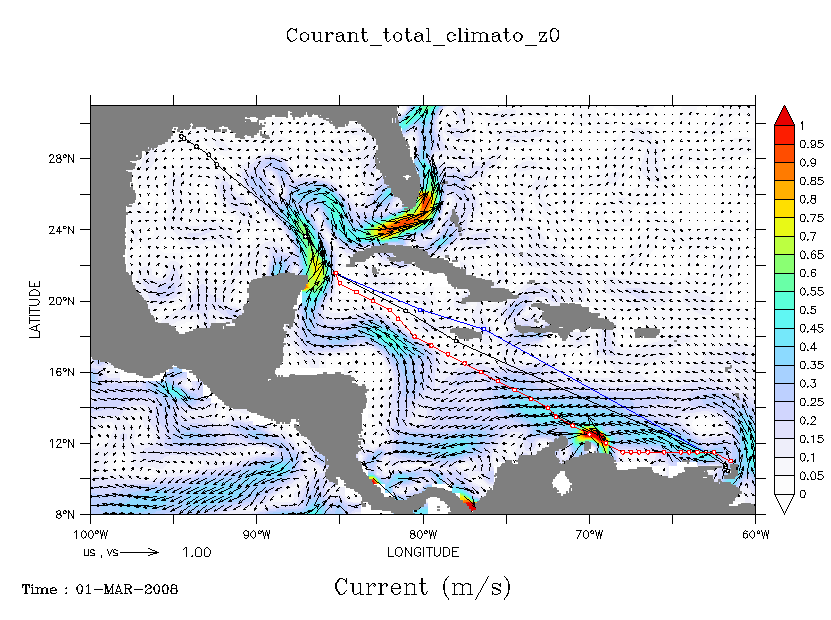 Page 3
Data processing chain and operation center
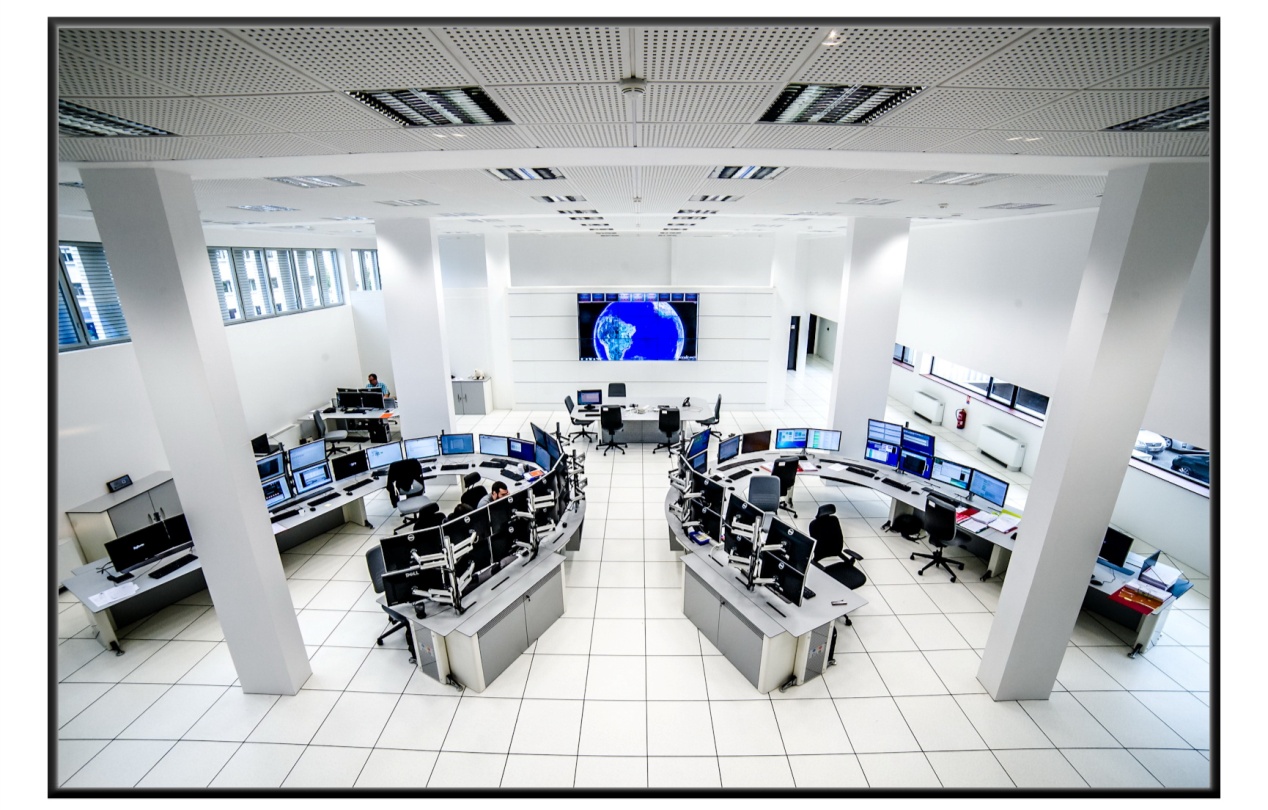 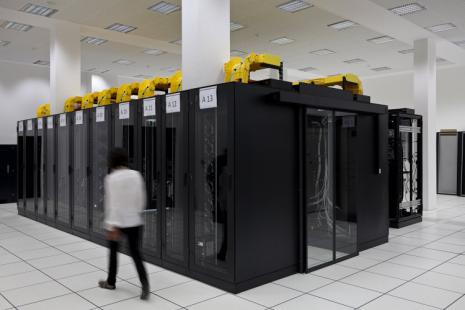 Thanks to 3 processing centres in back-up, 2 in France (1 at French space agency) and 1 in Washington USA, CLS provides 99.5% system availability.
4
Web-based access -Fishweb
The FISH WEB maritime monitoring is a reliable tool that displays position reports from various satellite providers and includes advanced geo-fencing capabilities, alert monitoring and a variety of vessel management features.
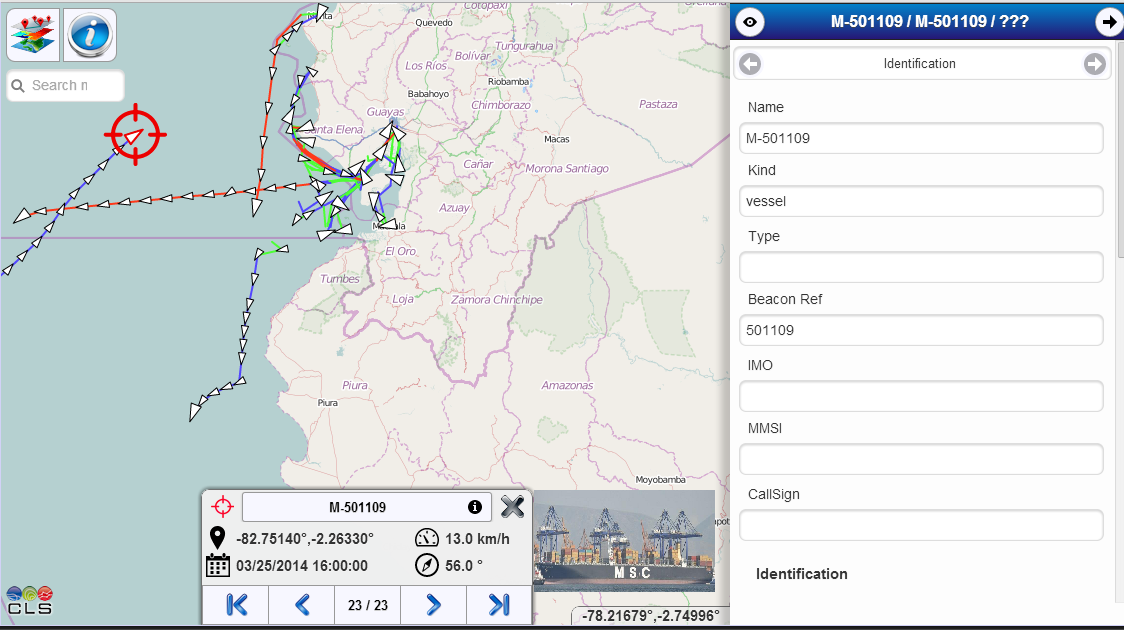 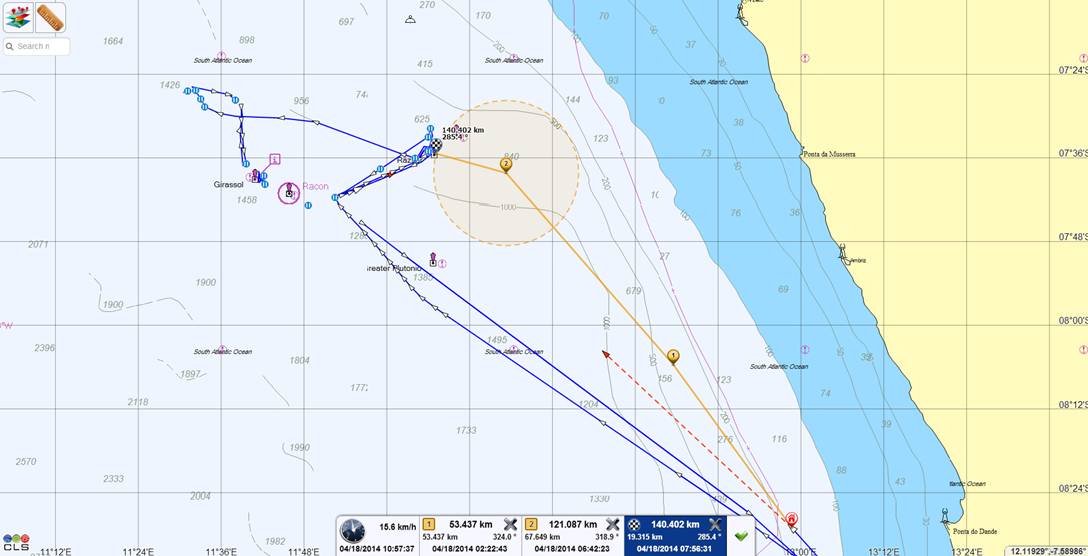 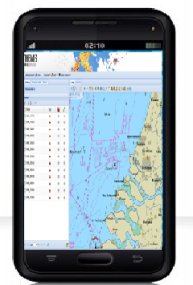 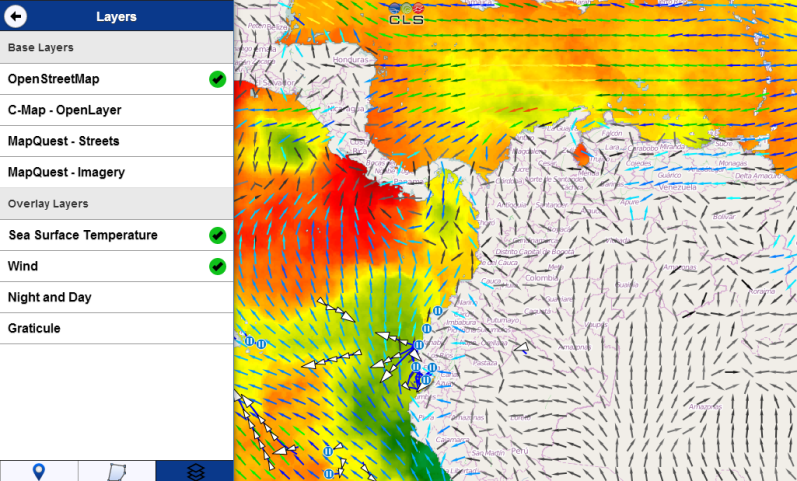 Weather data and forecast
5
d
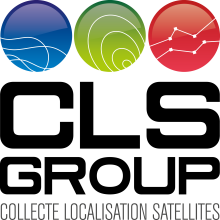 Page 6
SATELLITE TERMINAL
©  2008 know today, live better tomorrow
d
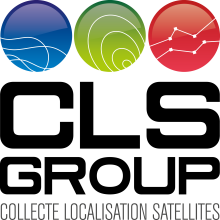 LEO : GLOBAL VMS + ERS SATELLITE TERMINAL
Page 7
Real-time position reports (with speed and heading, date and time) Transmission interval between 5 minutes and 63 hours

Acquisition parameters geolocation with GPS:
 Geographical position precision of the order of a few meters
 Heading with a resolution of 1 °
 Speed with a resolution of 0.5 knots
 Acquisition interval between 5 minutes and 63 hours

 Automatic transmission at regular intervals geo-location data, the parameters of the beacon and sensor data:
 Dating
 Parameters of geo-location
 Technical status of the marker (flag intrusion, supply voltage, RSSI ...)
 Sensor data
 Transmission of event data and geo-location tag parameters
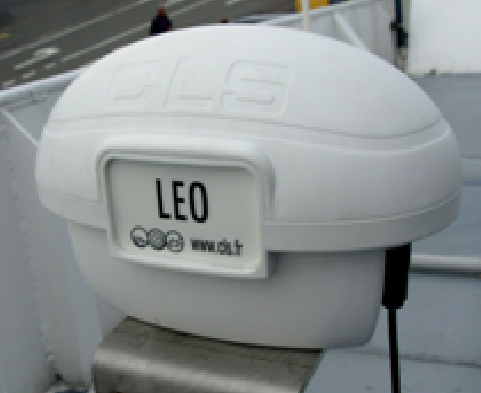 BENEFITS
 Certified by European authorities
 Global satellite tracking, logbook and email communication
 Global Distress Alarm (A4 zone)
 Geofencing Mode
Extendead battery life (10 days)
 Internal memory, Up to 90 days data memory
 2 Years warranty
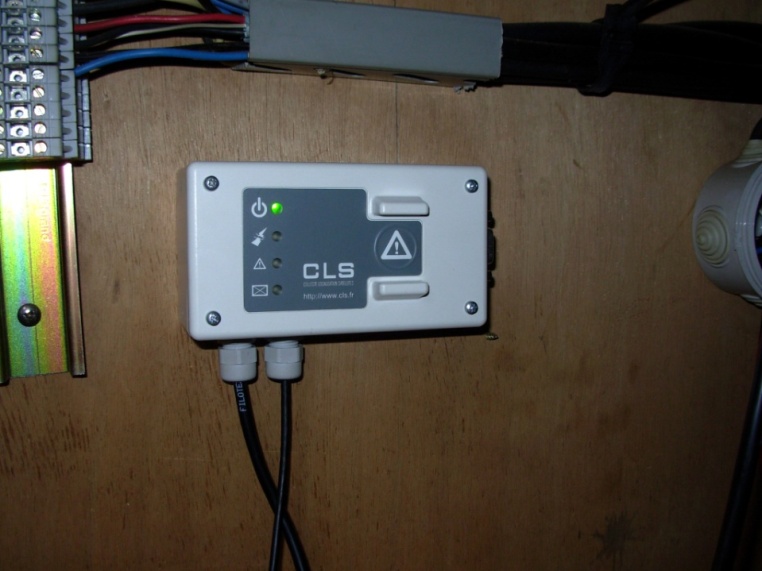 Temperature :
 operating temperature -20°C à +60°C
 storage temperature de -25°C à +70°C

Compliant with EN60945:
 DOME IP 67
 Junction Box IP 54
©  2008 know today, live better tomorrow
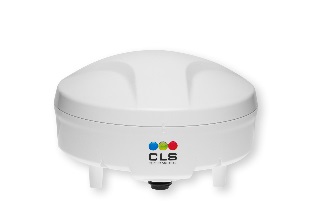 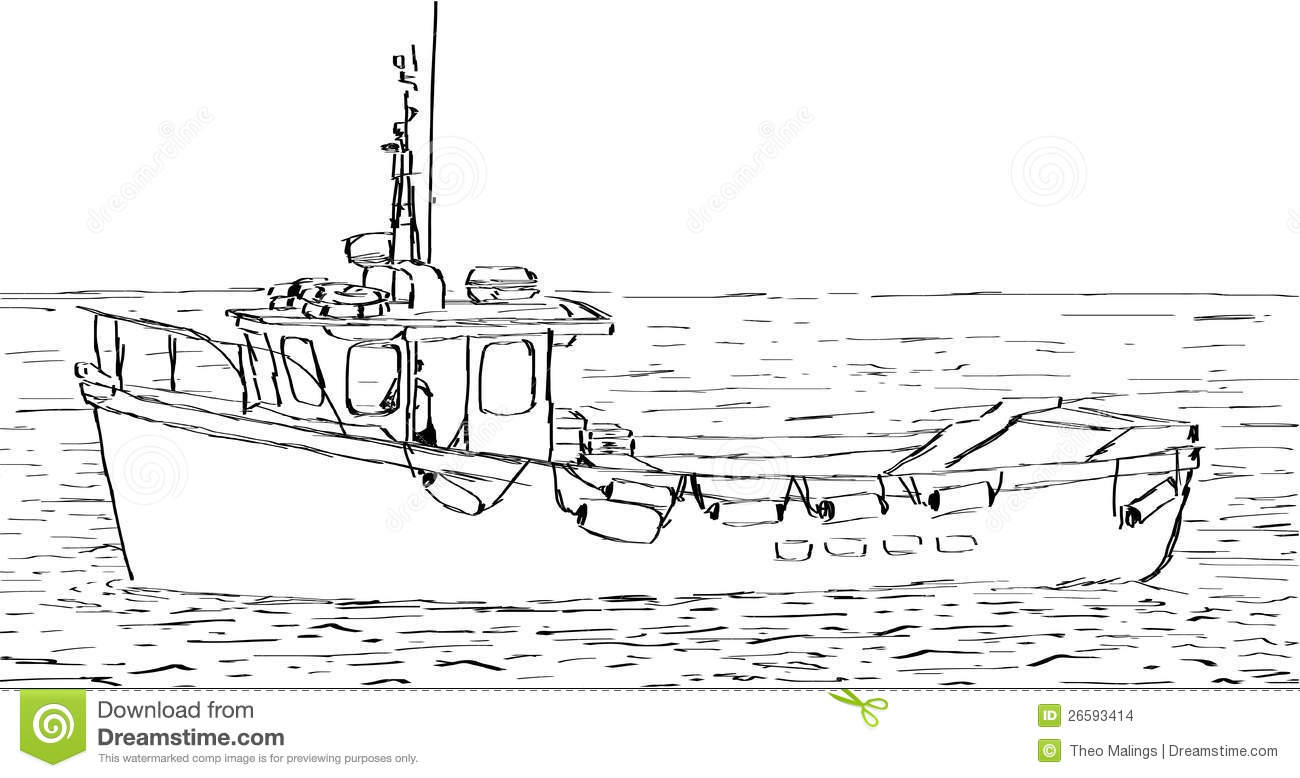 Satellite terminal
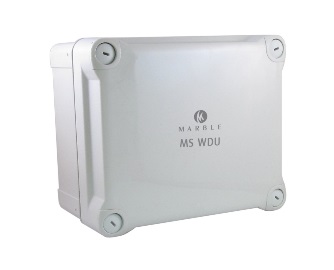 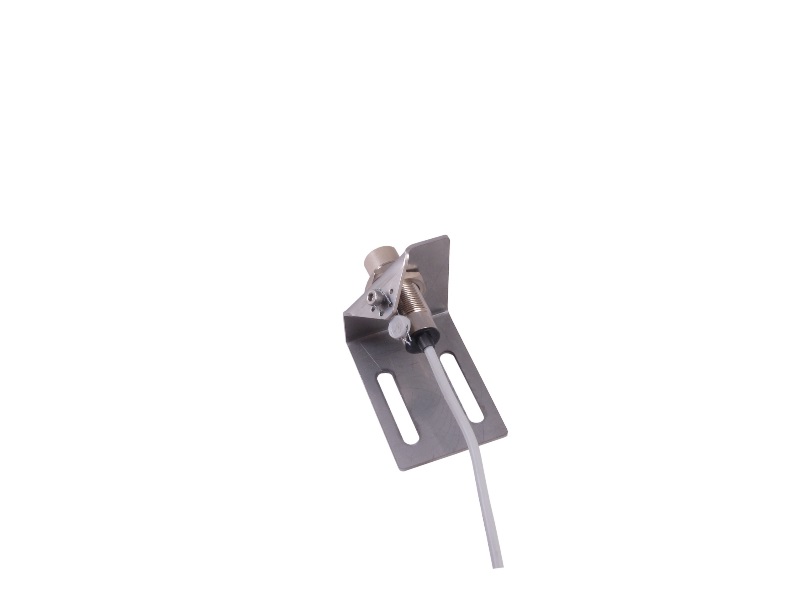 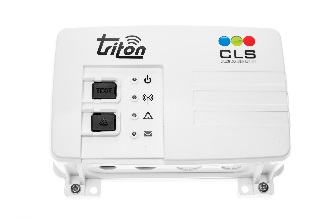 Junction box
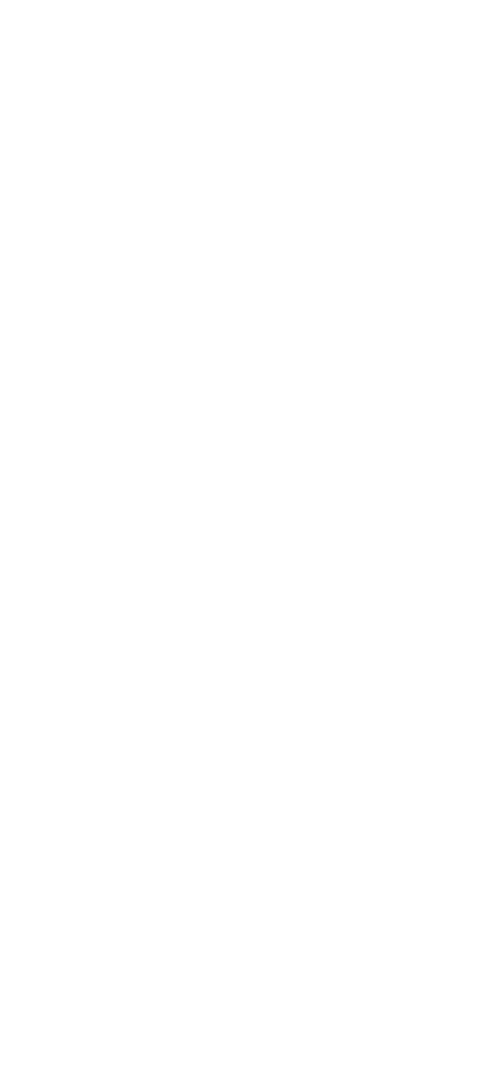 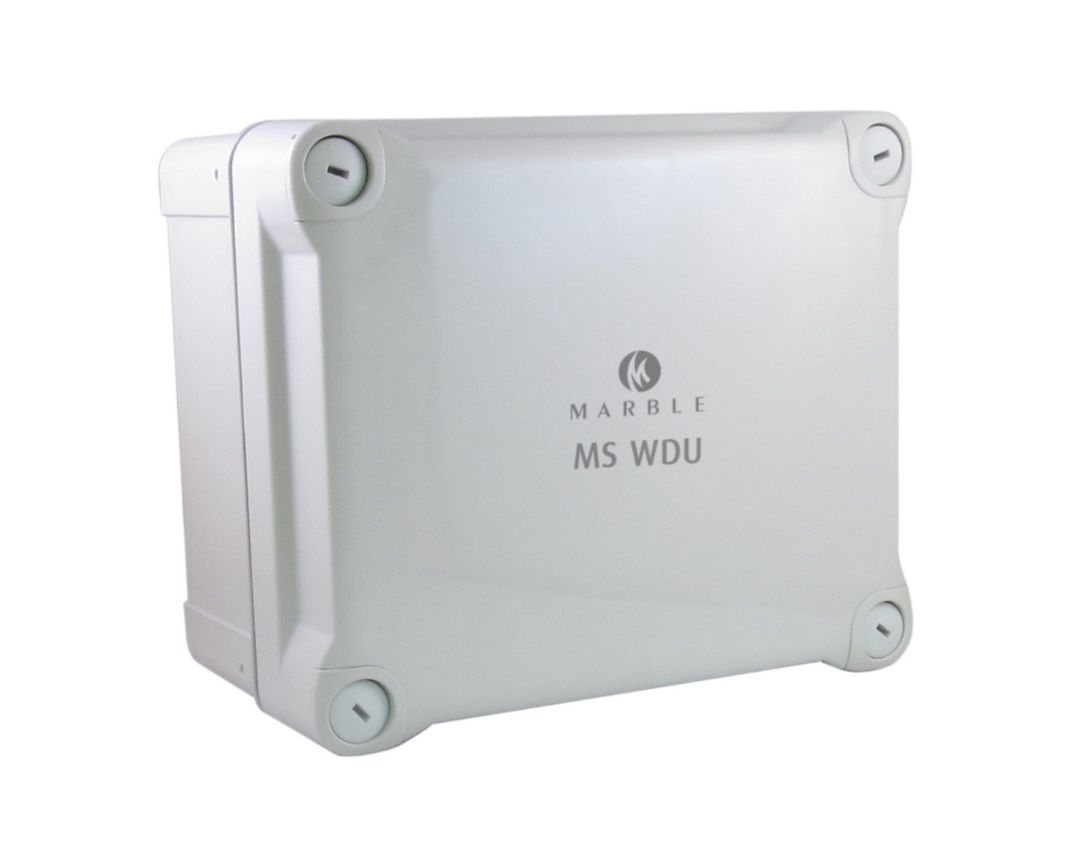 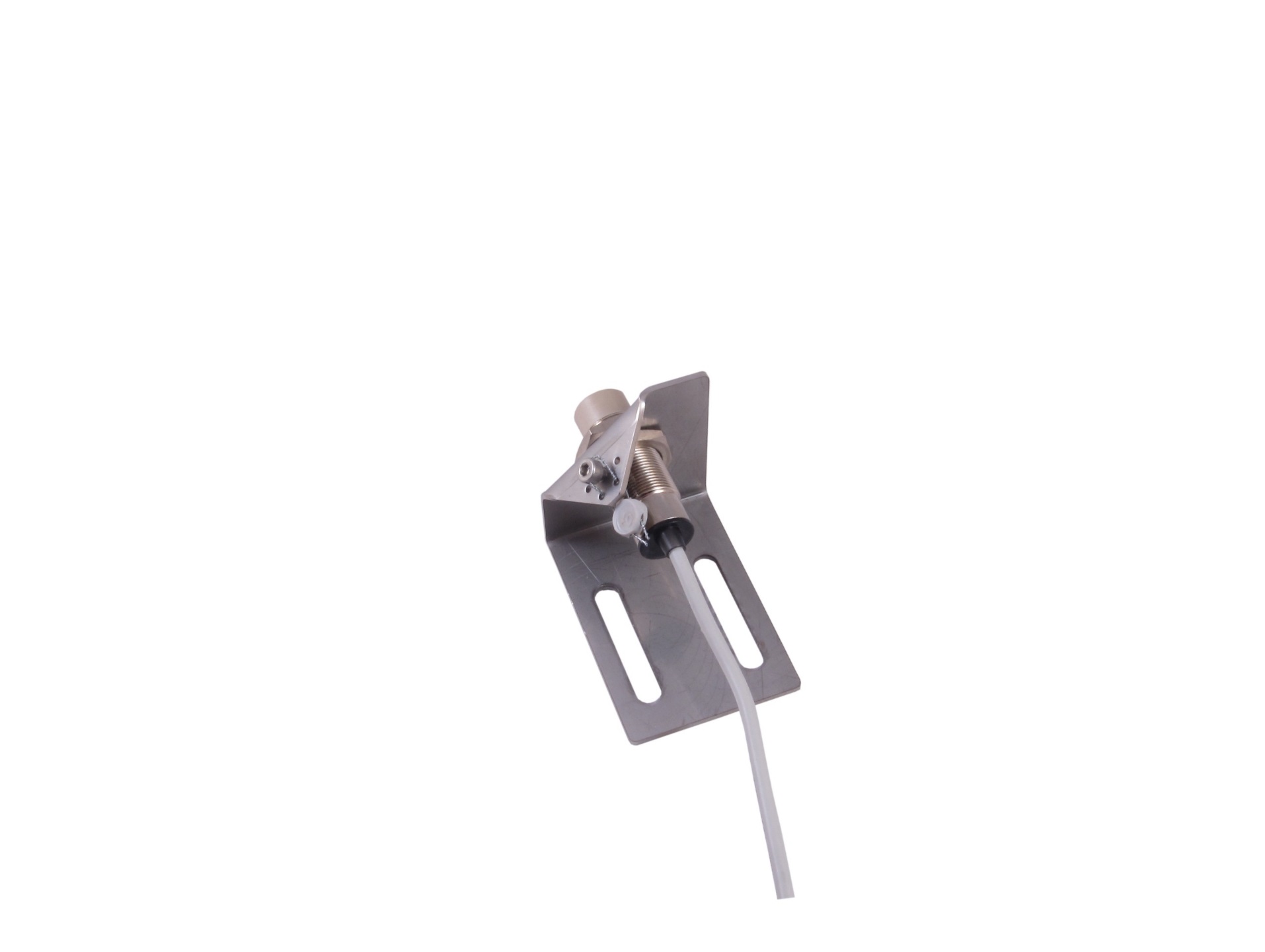 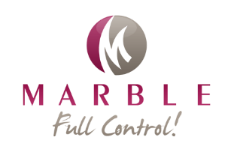 MS WDU
Garnalen visserij

1 MS WDU
4 Sensoren
4 Brackets
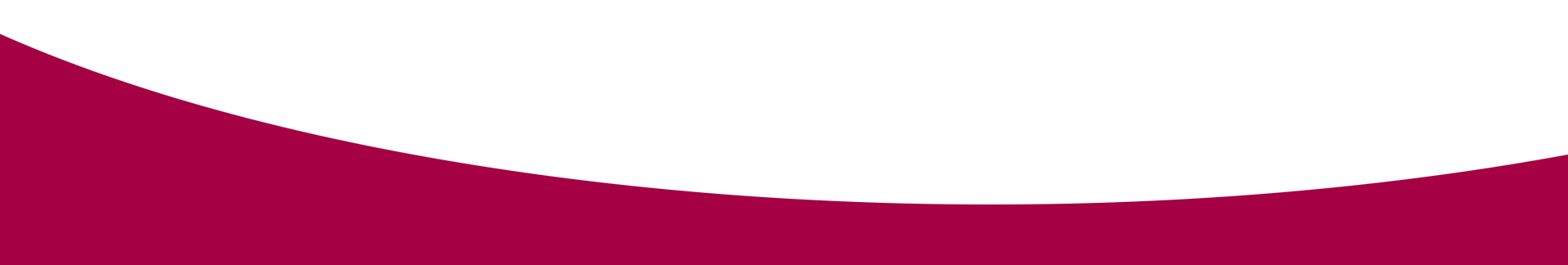 VMS + BLACKBOX + ERS


Dank voor uw aandacht

Maerten van Uggelen (Alphatron) en Stefan Meun-Visser (Marble)
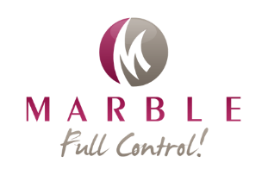 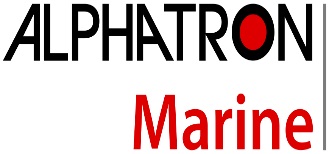